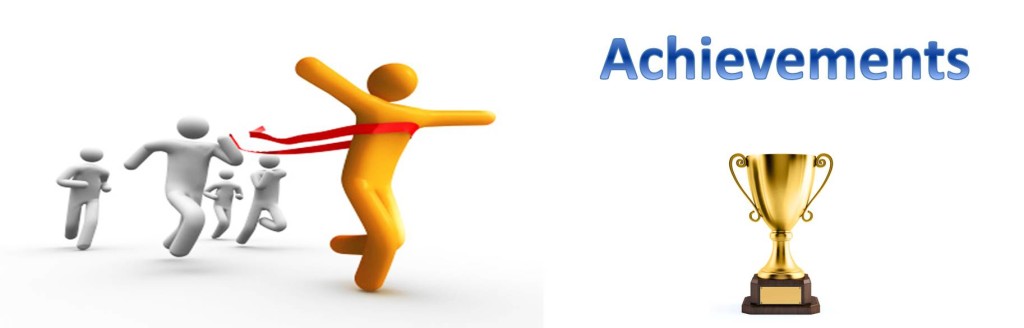 Achievements
Friday 21st April 2017
Broadlie
Scarlett passed level 8 gymnastics
Cody was awarded a swimming badge
Jamie swam 1000 metres
Ross won a football trophy
Botan won a football trophy
Kingston
Hannah received a bronze certificate for Ice Skating

Deacon took part in 10k sponsored walk for his football team
Harelaw
Ben received a Beavers certificate

Caleb climbed Loch Lomond
Caldwell
No achievements this week
Katie and Emily
We also had a special team achievement as Katie and Emily get ready to complete the Kilt Walk for Calum's Cabin.
Holly
Another remarkable achievement as Holly in P6 swam the equivalent of the English Channel - 22 miles! - in under 4 weeks to raise money for DIabetes UK.
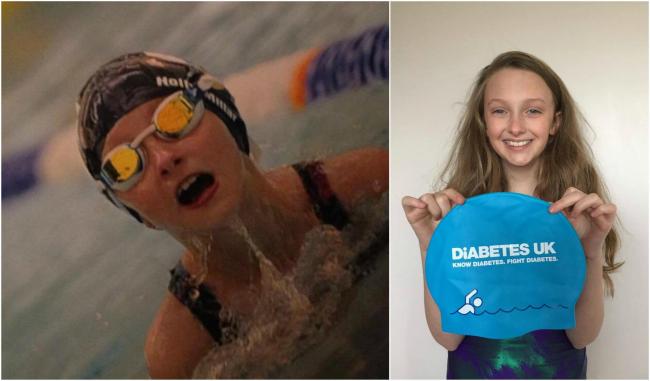